Minerals
A review and an introduction
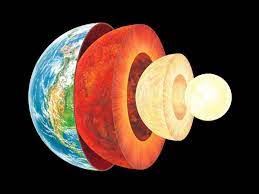 This is what you learned last year about the Earth
The earth’s internal structure has a core, a mantle and a crust.
The Lithosphere which is the  Rocks in the crust and upper                 mantle including all the relief(mountains etc)
You learned about tectonic plates and how their movement creates volcanos, earthquakes, mountains
This relief is worn down by erosion
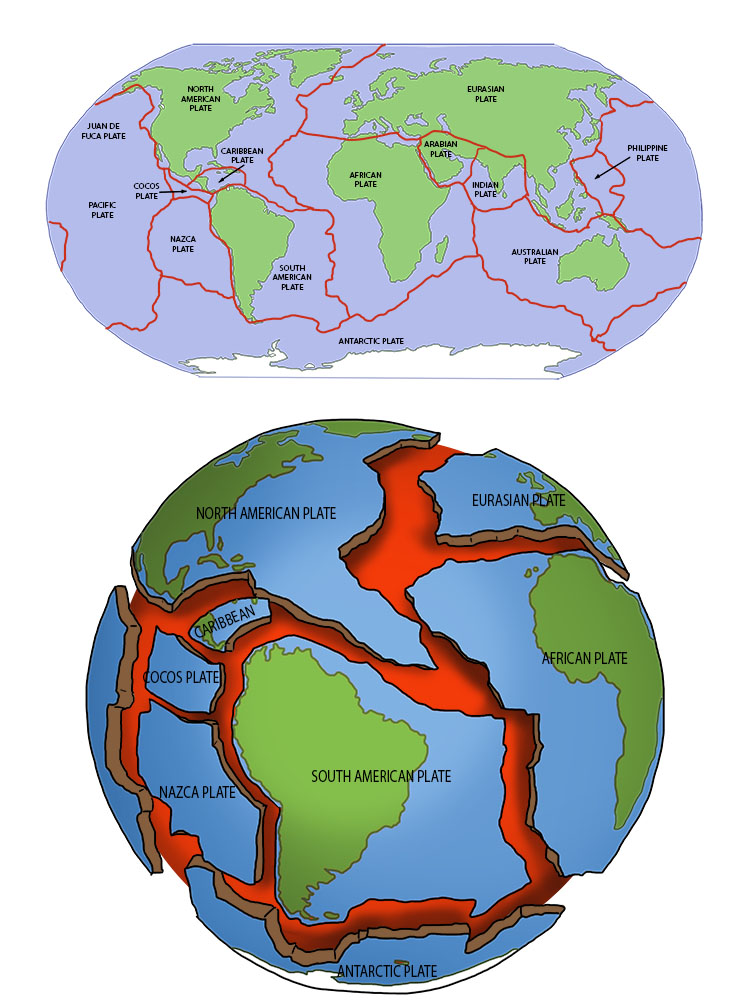 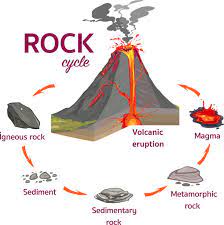 This year
We are going to look at the matter that the crust is made of.
Whether it is pure or a mixture.
Whether it’s made of atoms or molecules.
Whether it’s homogeneous or heterogeneous.
How they are formed.
How it can be identified with experimentation.
You will be using a dichotomous key again.
Matter
Anything that has mass and volume
Pure
Only one kind of substance
Mixture
Two or more substances physically mixed together
minerals
rocks
molecules
solutions
heterogeneous
Atoms
Gold (Au)
Feldspar
Quartz
granite
slate
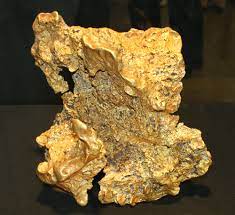 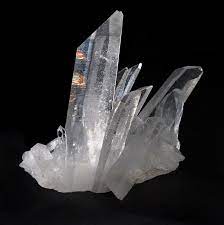 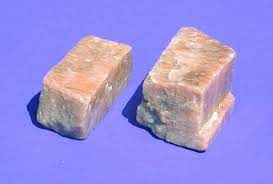 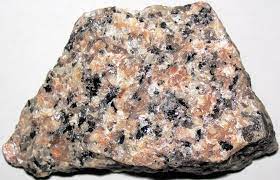 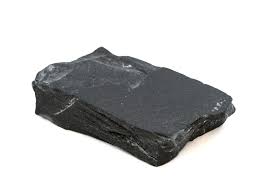 Minerals are pure
A pure substance can be identified by  characteristic properties.
Here are the tests  you do to identify a mineral.
Write down a procedure for each test
Mineral Identificationname of test                                             definition                procedure in your own words
Test
Luster
Hardness	
Colour of solid

Colour of streak

Magnetism

Effervescence
Definition
How the mineral shines
Resistance to scratching
Colour on outside or freshly broken rock
The “crayon” mark a mineral leaves behind
Reaction to a magnet

Bubbles with acid